Hausen, Karin, ‘Die Polarisierung der “Geschlechtscharaktere” – Eine Spiegelung der Dissoziation von Erwerbs- und Familienleben’, in Conze, Werner (ed.), Sozialgeschichte der Familie in der Neuzeit Europas (Stuttgart: Klett, 1976), 363-393.
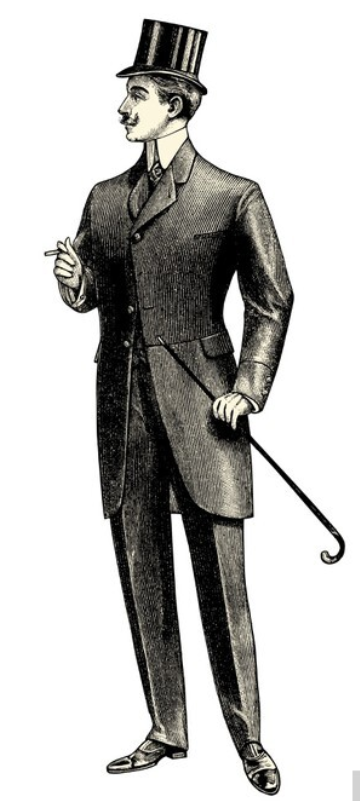 „Pohlavní charakteristiky“
Muž
   Určen pro:	
	vnějšek, široké pole působení, veřejný život
   Aktivita: 
	energie, síla, vůle, pevnost, odvaha, smělost
  Činnost: 
	samostatnost, úsilí, cílevědomost, efektivita, dobývání, dávání, 	asertivita, násilí, antagonismus
  Racionalita: 
	duch, rozum, chápání, myšlení, poznání, abstrakce, úsudek
  Ctnost: 
	důstojnost
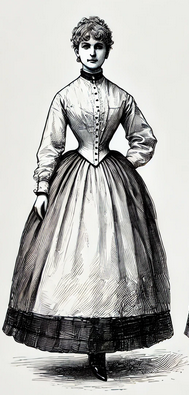 „Pohlavní charakteristiky“
Žena
   Určena pro:
	vnitřek, blízkost, domácí život
   Pasivita: 
	slabost, odevzdanost, oddanost, kolísavost, skromnost
   Bytí: 
	závislost, snaživost, píle, uchovávání, přijímání, sebezapření, 	přizpůsobení, láska, laskavost, sympatie
    Emocionalita: 
	cit, duše, citlivost, vnímavost, receptivita, zbožnost, porozumění
    Ctnosti: 
	skromnost, cudnost, slušnost, laskavost, takt, zdobnost, půvab, krása
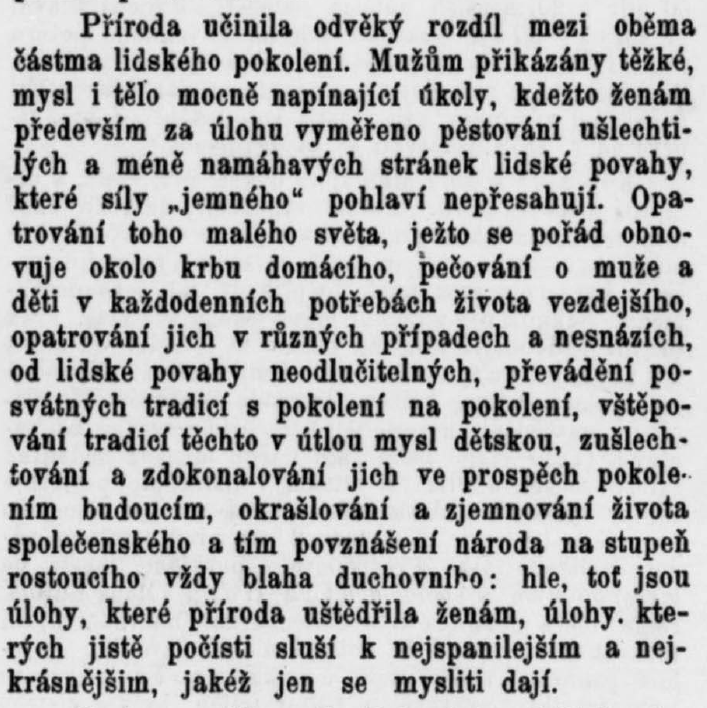 Charakteristika ženy
[Gabler, Vilém], ‘Vyšší dívčí škola města Prahy’, Světozor, 11 (1877), Příloha k č. 29, 345, Příloha k č. 30, 357.
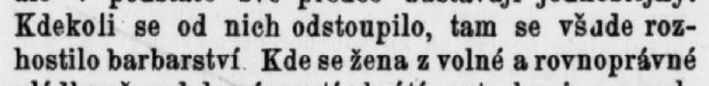